18:1-17
18:1-17
William Barclay (1907-1978) ~
“He has not yet learned to bear
grudges and nourish bitterness. 
Even when he is unjustly
treated – and who among us is
not sometimes unjust to his
children? – he forgets and forgets so completely that he does not even need to forgive. Indeed, such is the Kingdom of God.”
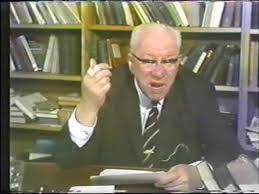 18:1-17
18:1-17
Luke 18:37 ~ And they answered and said to Him, “Where, Lord?”
So He said to them, “Wherever the body is, there the eagles will be gathered together.”
18:1-17
18:1-17
Pray with consistence (vv. 1-8)
Pray with contrition (vv. 9-14)
Pray with childlikeness (vv. 15-17)
18:1-17
18:1-17
1 Thess. 5:17 ~ pray without ceasing,
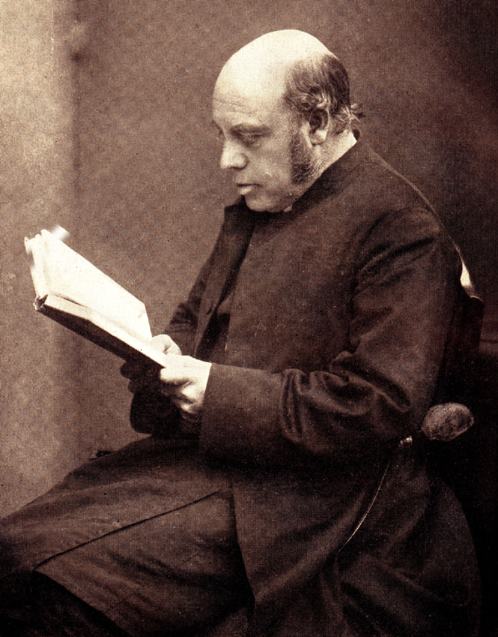 J. B. Lightfoot (1828-1889) ~ “It
is not in the moving of the lips,
but in the elevation of the heart
to God, that the essence of prayer
consists.”
18:1-17
18:1-17
Warren Wiersbe (1929-2019) ~ 
“… it means to make prayer 
as natural to us as our regular 
breathing. Unless we are sick 
or smothering, we rarely think 
about our breathing; we just 
do it. Likewise with prayer – it 
should be the natural habit of our lives, the ‘atmosphere’ in which we 
constantly live.”
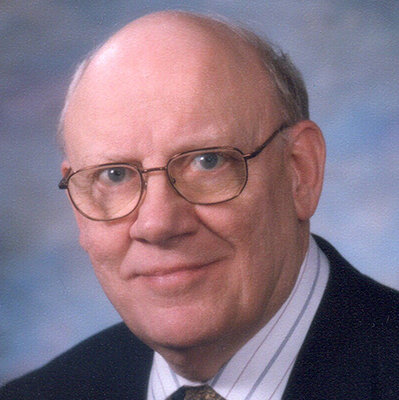 18:1-17
18:1-17
v. 7) bears long ~ NIV, will he keep putting them off?
v. 3) came to him ~ (imperfect tense) kept coming to him
v. 8) find faith ~ literally, the faith
18:1-17
18:1-17
with (v. 11) ~ pros – better, NASB ~ to
18:1-17
18:1-17
The tax collector’s standard was Jesus
The Pharisee’s standard was the tax collector
18:1-17
18:1-17
Jonathan Edwards (1703-1758) ~ “You contribute nothing to
your salvation other than the
sin that made it necessary.”
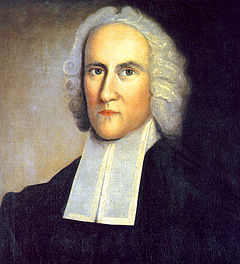 18:1-17
18:1-17
Mark 10:16 ~ He took them up
enagkalizomai – enfolded them
18:1-17
18:1-17
Pray with consistence (vv. 1-8)
Pray with contrition (vv. 9-14)
Pray with childlikeness (vv. 15-17)
18:1-17